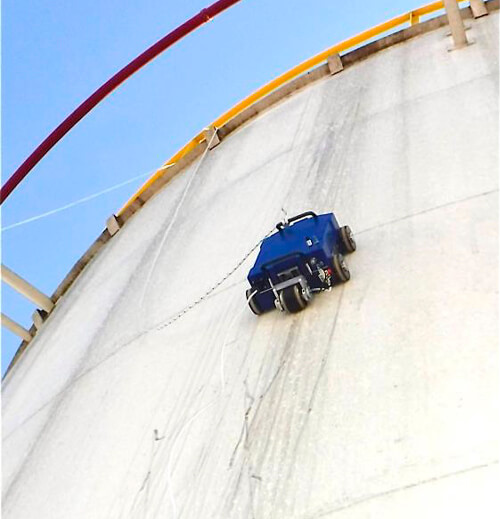 ECHO ARACNA®
   Marca registrada Maximino Hernández Veloz/Alicia Sánchez Chávez
Es un sistema ultrasónico para la evaluación de Corrosión de techo y envolvente de tanques de almacenamiento., mediante un sistema de Inspección ultrasónica automatizada, el cual determina el espesor de pared y realiza cálculos de velocidad de corrosión y vida remanente.  Cuenta con  Registro de Marca en México y es compatible con Ultrapipe y SIMECELE
El uso de una columna de agua entre el transductor y la superficie del recipiente permite el uso de una compuerta de interfase o “eco a eco”. El ajuste de la distancia de la columna de agua permite la medición de espesores hasta 3” en acero, pero puede modificarse para espesores mayores.

Las sencillas herramientas para detección de defectos, más sus avanzadas funciones para evaluación de corrosión, vida remanente de acuerdo con GEPASI 204  y presentación de reportes soportados en el programa de análisis ECHO ARACNA.

El sistema base incluye: 
Dispositivo de barrido aracna UT
Controlador y palanca de mano
Estuches de transporte
Sistema de suministro de acoplante
Cables de 30.5m de longitud
Equipo detector de fallas ultrasónico
2 transductores
Kit de refacciones
Kit de herramientas

Especificaciones Técnicas:
Tamaño del dispositivo: 254x267x127mm
Peso del dispositivo: 5Kg
Tamaño del controlador 254x317x102mm
Peso del dispositivo: 3.6 Kg
Longitud del cable: 30.5m
Peso del cable: 4Kg
Velocidad del dispositivo: 9.1m/min.
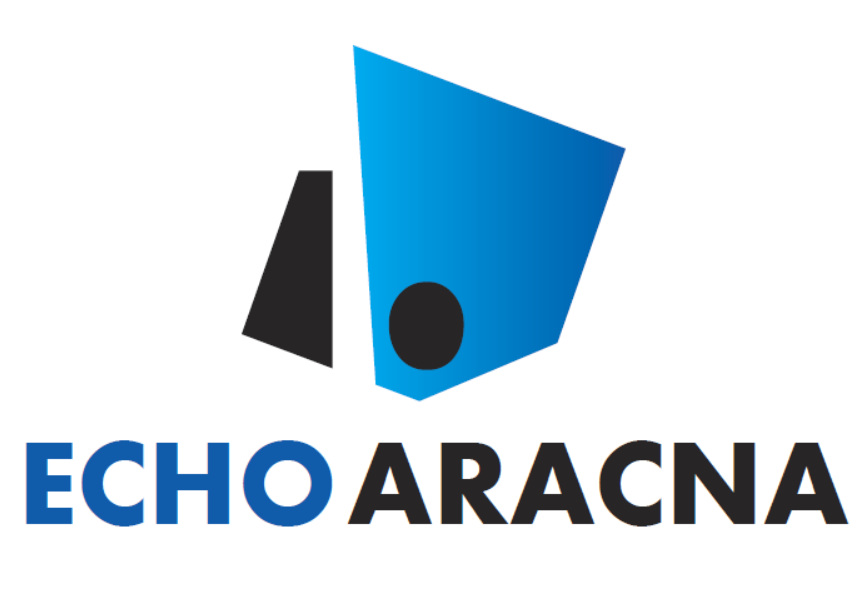 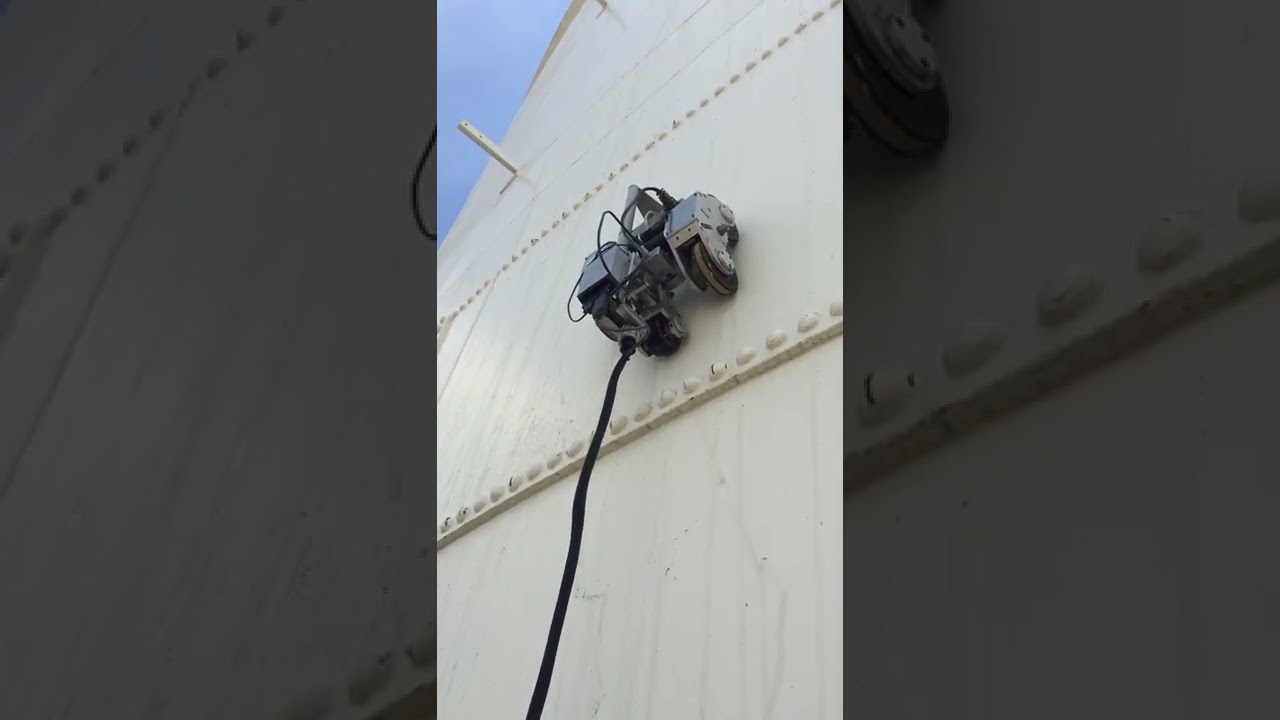 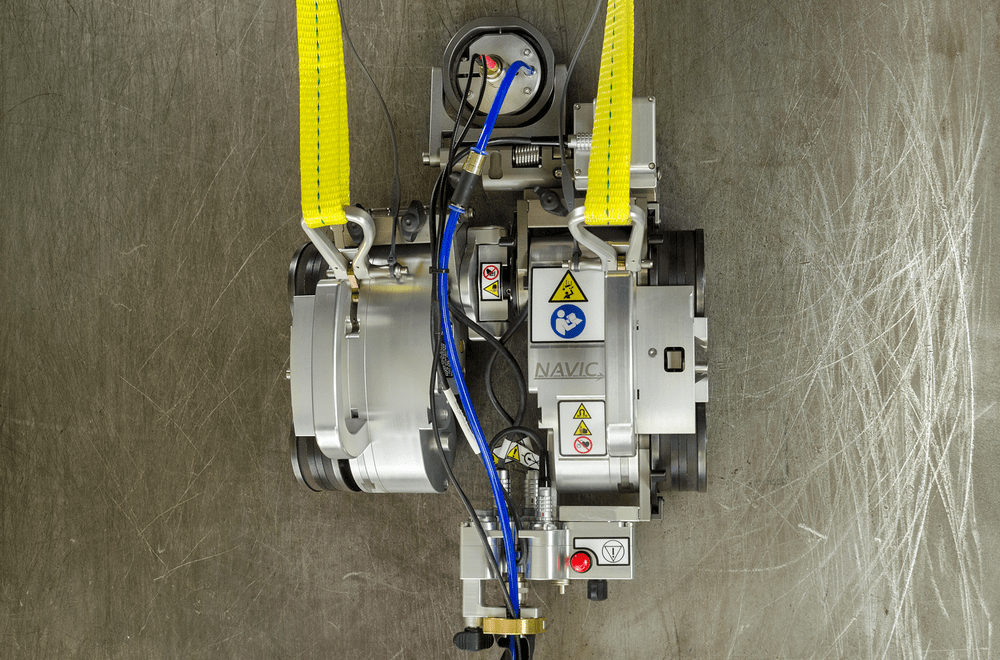 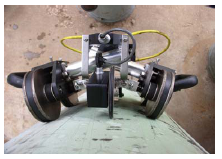 La araña se adhiere a la pared del tanque o recipiente utilizando acoplantes  magnéticos. Las ruedas magnéticas del dispositivo son mucho más grandes en diámetro que otros diseños, lo cual es de gran utilidad para atravesar interferencias como las que se encuentren en los tanques de almacenamiento.

Generalidades:
La “Araña UT” puede ser modificado para trabajar con una gran variedad de configuraciones de transductores. El ajuste estándar es para un transductor tipo burbuja. El transductor tipo burbuja es montado en un soporte de dos piezas con doble balancín el cual permite la rotación del transductor en casi dos ejes. Esto permite al transductor permanecer plano en la superficie del recipiente, manteniéndose perpendicular a la pared. El acoplante utilizado es agua, el cual es bombeado hacia el transductor desde una unidad de reserva con sistema de bombeo  incluido.
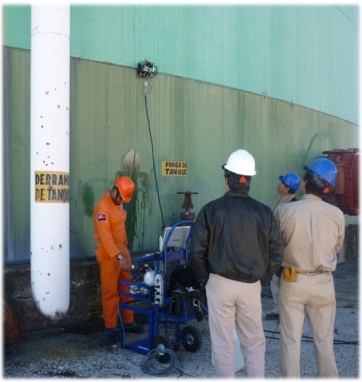 Ventajas:
La inspección con este sistema tiene acceso a áreas con muy poco espacio, lo cual puede ser imposible para otros métodos. Este sistema de inspección remota es confiable en equipos donde se tienen que inspeccionar áreas poco accesibles como la parte alta de los tanques, así como el techo donde el espesor de pared es relativamente  pequeño.